Using Multiple Selection Criteria to Successfully Rank Students being Served by Title I, Part A Programs
Georgia Department of Education 
13th Annual Title Programs ConferenceJune, 2015
5/20/2015
1
Presenters
Grace McElveen
Georgia Department of Education 
Title I Education Program Specialist
gmcelveen@doe.k12.ga.us
(912) 334-0802
Marijo Pitts-Sheffield
Georgia Department of Education 
Title I Education Program Specialist
mpitts@doe.k12.ga.us
(912) 269-1216
2
SCHOOL IMPROVEMENT & DISTRICT EFFECTIVENESS
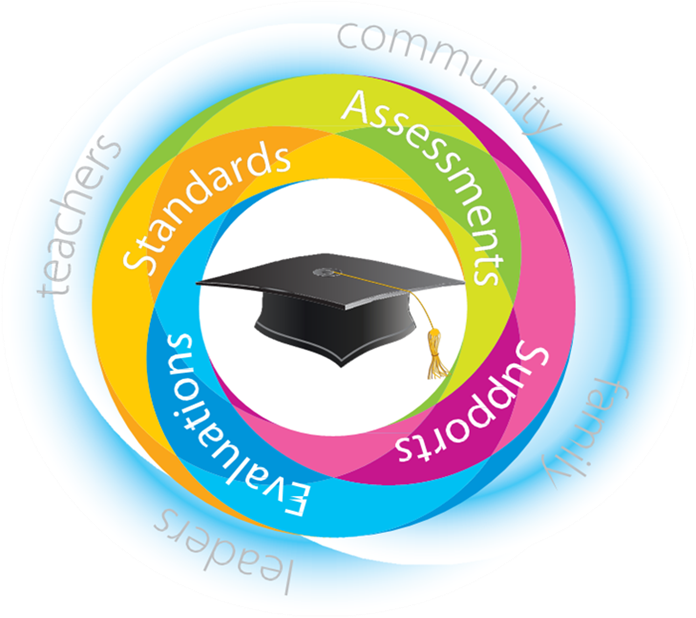 5/20/2015
3
Purpose
Review the process of using multiple, objective educationally related selection criteria by core content area to determine a rank order list of eligible students to be served in a flexible learning program(FLP), or targeted assistance program(TA), including private schools, based on the greatest academic need
4
Elements of Multiple Selection Criteria
Elements to be addressed:
Programs requiring multiple, objective, educationally related selection criteria
Considerations for using multiple, educationally related selection criteria to first rank students based on academic need by subject and grade level or entire school for FLP
Applying federal rank order to academic rank order to determine students eligible for service by rank (FLP ONLY)
Documentation required to support the application of the rank order
5
Title I Programs Requiring the use of Multiple Selection Criteria
Flexible Learning Program (FLP) 
Targeted Assistance Program (TA)
Including Private Schools
6
Flexible Learning ProgramMultiple Selection Criteria
All students in the school must be ranked according to academic need since all students in the building are potentially eligible for FLP services
7
Targeted Assistance Multiple Selection Criteria
A targeted assistance school/program must first conduct  a comprehensive needs assessment to determine which grade level(s) will be served if funds are not available to serve the entire school
8
Multiple, Objective, Educationally Related Selection Criteria Considerations
Consideration:
Multiple, objective, educationally related selection criteria used to first rank students based on academic need by subject and grade level 
Multiple
More than one criterion… but not too many
Establish criteria using existing data if possible
9
Multiple, Objective, 
Educationally Related Selection Criteria Considerations
Consideration (continued):
Objective
Based on facts rather than feelings or opinions 
Not influenced by emotions or personal prejudices
Use hard data
10
Multiple, Objective, Educationally Related Selection Criteria Considerations
Consideration (continued):
Educationally related
Grades K – 2:  teacher recommendation (based on an objective checklist or set of standards), interviews with parents, and developmentally appropriate measures that determine which children are failing, or most at risk of failing, to meet the state's challenging content and student performance standards
11
Multiple, Objective, Educationally Related Selection Criteria Considerations
Consideration (continued):
Educationally related
Grades 3 – 12:  Test scores, retention/placement in a grade level, academic indicators that  provide data to determine which children are failing, or most at risk of failing, to meet the state's challenging content and student performance standards
12
Multiple, Objective, Educationally Related Selection Criteria Considerations
Consideration (continued):
Examples
Georgia Milestones
ITBS
EOCT
DIBLES
Benchmark Assessment
Retention
Grades
Universal Screener
13
Multiple, Objective, Educationally Related Selection Criteria Considerations
Consideration (continued):   
Ranking students based on points system
ALL first time 9th Grade Students (as of August 2014) The multiple selection criteria used will be the CRCT/CRCT-M in Math, English Language Arts and Science and whether or not a student was promoted or administratively placed at the high school. The weight will be as follows:
14
Multiple, Objective, Educationally Related Selection Criteria Considerations
Consideration (continued):   
Ranking students based on points system
Selection Criteria for Student Services in Mathematics

	2014 CRCT-M (Math) 	2014 CRCT (Math)	 Promotion or Retention FY14  0-5 	 	 300= 5 points                 0-750 = 5 points            Administratively placed = 5 points  
	 301- 319 = 4 points       751-770 = 4 points        Promoted = 0 points      
	 320-329 = 3 points        771-790 = 3 points 
	 330-349= 1 point           791-810 = 2 points
              Above 350 = 0                811-825 = 1 point
15
Multiple, Objective, Educationally Related Selection Criteria Considerations
Consideration (continued):
Ranking students who were not in the school/district in the previous school year:
Students who come to the school from out-of-state:   Find data from the student’s record that is a close match to the multiple selection criteria 
Students who enter the school from home school programs:  Use the cumulative assessments that are in the adopted text for the subject area being served
16
Multiple, Objective, Educationally Related Selection Criteria Considerations
Consideration (continued):
Ranking students who were not in the school/district in the previous school year:
Students who enter through out the school year:  Apply the multiple selection criteria then place the student in the rank order and serve the student according to the rank order with the next available opening
17
Multiple, Objective, Educationally Related Selection Criteria Considerations
Consideration (continued):
Ranking students with disabilities:
Students with disabilities who have a CRCT score or an EOCT score:  Apply the weighting based on the student’s score on the test
Students with disabilities who have a CRCT-M score:  Weights given to the scores identified as most at-risk must match weights used for CRCT
Apply the weighting based on the student’s score on the test
18
Multiple, Objective, Educationally Related Selection Criteria Considerations
Consideration (continued):
Ranking students with disabilities:
Students with disabilities who have a Georgia Alternate Assessment (GAA) score:   Weights given to the scores identified as most at-risk must match weights used for CRCT. Apply the weighting based on the student’s score on the test
		Emerging Progress (Basic/Does Not Meet) = 5 points
	Established Progress (Proficient/Meets) = 3 points
	Extending Progress (Advanced/Exceeds) = 0 points
19
Multiple, Objective, Educationally Related Selection Criteria Considerations
Consideration (continued):
Ranking students with disabilities:
If an IEP requires special accommodations for a student with disabilities, such as a paraprofessional or interpreter, then the special education department must provide for that accommodation
If an IEP requires special accommodations for a student with disabilities, such as special seating or more time to complete a task, then the Title I program can provide for that accommodation since the costs are minimal
20
Multiple, Objective, Educationally Related Selection Criteria Considerations
Consideration (continued):
Ranking students with disabilities:
Due to  potential budgetary implication for the special education (SpED) department, it is important that the special education department be informed early on of any potential costs for students with disabilities participating in the FLP program
21
Applying FLP Federal Rank Order Considerations
Definition of FY16 Federal FLP Rank Order

FLP Rank Order I
Students in the following subgroups that are not meeting standards as identified by state assessment results:  students with disabilities, English Learners, or free and reduced price lunch subgroups; and, if funding levels allow
22
[Speaker Notes: As Marijo has already stated the Multiple Selection for the FLP is the same with two exceptions;
You must rank the entire school (not a select group) and 
You must apply Federal Rank Order to the ranking.  

You apply the multiple selection criteria used for the school. (let’s talk about how it looks when different criteria for different grades…I guess as long as the point system is the same it doesn’t matter….you don’t give them more points in the subgroups…you do the ranking and then sort by Federal Rank Order Right?)

The students in Federal Rank order that must be served first  are:  
	Students in the following subgroups that are not meeting standards as identified by state assessment results:  students with disabilities, English Learners, or free and reduced price lunch subgroups]
Applying FLP Federal Rank Order Considerations
Definition of FY16 Federal FLP Rank Order

FLP Rank Order II
All other students that are not meeting standards, as identified by state assessment results; and, if funding levels allow
FLP Rank Order III  
Students who are meeting standards, as identified by state assessment results
23
[Speaker Notes: The students next to be served are all other students that are not meeting standards
Rank Order III  Students who are meeting standards,]
Applying FLP Federal Rank Order Considerations
Federal Rank Order DOES NOT apply to targeted assistance programs, including private schools

Federal Rank Order must be applied to academic rank order to determine students eligible for  FLP services by rank in a FLP program
24
[Speaker Notes: If your school is a Targeted Assistance School the federal Rank order does not apply.  If you have a TA school and you have a FLP program you will have two rank order list.  One for serving the targeted assistance students and one for must be served in the FLP program. 

Do the academic rank order first and then apply the criteria for FLP to determine the order of students to be served in the FLP program.]
Application of the FY16 Federal Rank Order for FLP
FLP Rank Order I
Most Academically At-Risk  
AND 
Free and  Reduced,
Student with Disabilities, or English Learner
Students  in  a school offering FLP
FLP Rank Order II
Other Most Academically At-Risk Students
FLP Rank Order III
Students who are NOT Most Academically At-Risk
25
Required Documentation
Documentation
Supporting evidence when students are skipped for service
Parent refusal of services and/or students refusal of services if emancipated minor
Documentation of student withdrawal from the program where student has been successfully remediated.  Maintain assessment to support the success
Documentation of student withdrawal from the program where student has withdrawn from the school
Documentation regarding the inappropriateness of services where severely intellectually handicapped students are concerned (GAA students)
26
[Speaker Notes: Whether you are serving students in a targeted assistance program or an FLP program the documentation must be kept on file in the following areas
Evidence that support why any student is skipped in service.  
Were they skipped because the parent refused services (letter to document parent refused….should be marked on rank order list as well).
If students no longer needs the services then there should be documentation that supports this….assessment results.  Mark on form as well
Withdrawal from school. Mark on list and something to show the withdrawal date of the student.
If services are inappropriate for the students…where severally intellectually handicapped students are concerned….]
Required Documentation
Documentation (continued)
List of multiple, objective, educationally related selection criteria per subject area served used to rank order students based on academic need
Source data or student records for multiple educationally related selection criteria per subject area
Student rosters of students with disabilities, English Learners, or free and reduced price meals subgroups
Rank order list of students in the school by subject area.
List of students served with supporting documentation related selection criteria
27
[Speaker Notes: Other documentation that is required to be kept is 

List of multiple objective educationally related selection criteria per subject area used to rank order students.  That will be your list …. If serving students in reading and math then you would have two lists

Keep on file the source data/student records for the criteria used…keep the data that supports the scores you placed on the form

For the FLP program you will need to keep the rosters for the SWD, EL, and FRM subgroups….

Rank order lists…this goes along with the first item on this list.  

List of students served with supporting documentation related to the selection criteria.]
Sample Worksheets
Individual Student Multiple Selection Criteria worksheet 

Rank Order Master Roster by Subject Area
28
[Speaker Notes: Now we are going to show you a multiple Selection Criteria workshop that may be used in either a TA or FLP program.  We have seen may very good worksheets when we were out monitoring, but we have also seen areas in which the rank lists or multiple selection criteria worksheet did not have all the components or where subjects areas were combined into one form.  

You do not have to use this worksheet, but you are encouraged to use one a similar one that contain all the criteria needed to support the services provided to the targeted students.]
Title I, Part A Program Specialists’ Contact Information
5/20/2015
29
Title I, Part A Program Specialists’ Contact Information
5/20/2015
30
Presenters
Grace McElveen
Georgia Department of Education 
Title I Education Program Specialist
gmcelveen@doe.k12.ga.us
(912) 334-0802
Marijo Pitts-Sheffield
Georgia Department of Education 
Title I Education Program Specialist
mpitts@doe.k12.ga.us
(912) 269-1216
31
Using Multiple Selection Criteria to Successfully Rank Students being Served by Title I, Part A Programs
Georgia Department of Education 
13th Annual Title Programs ConferenceJune, 2015
5/20/2015
32